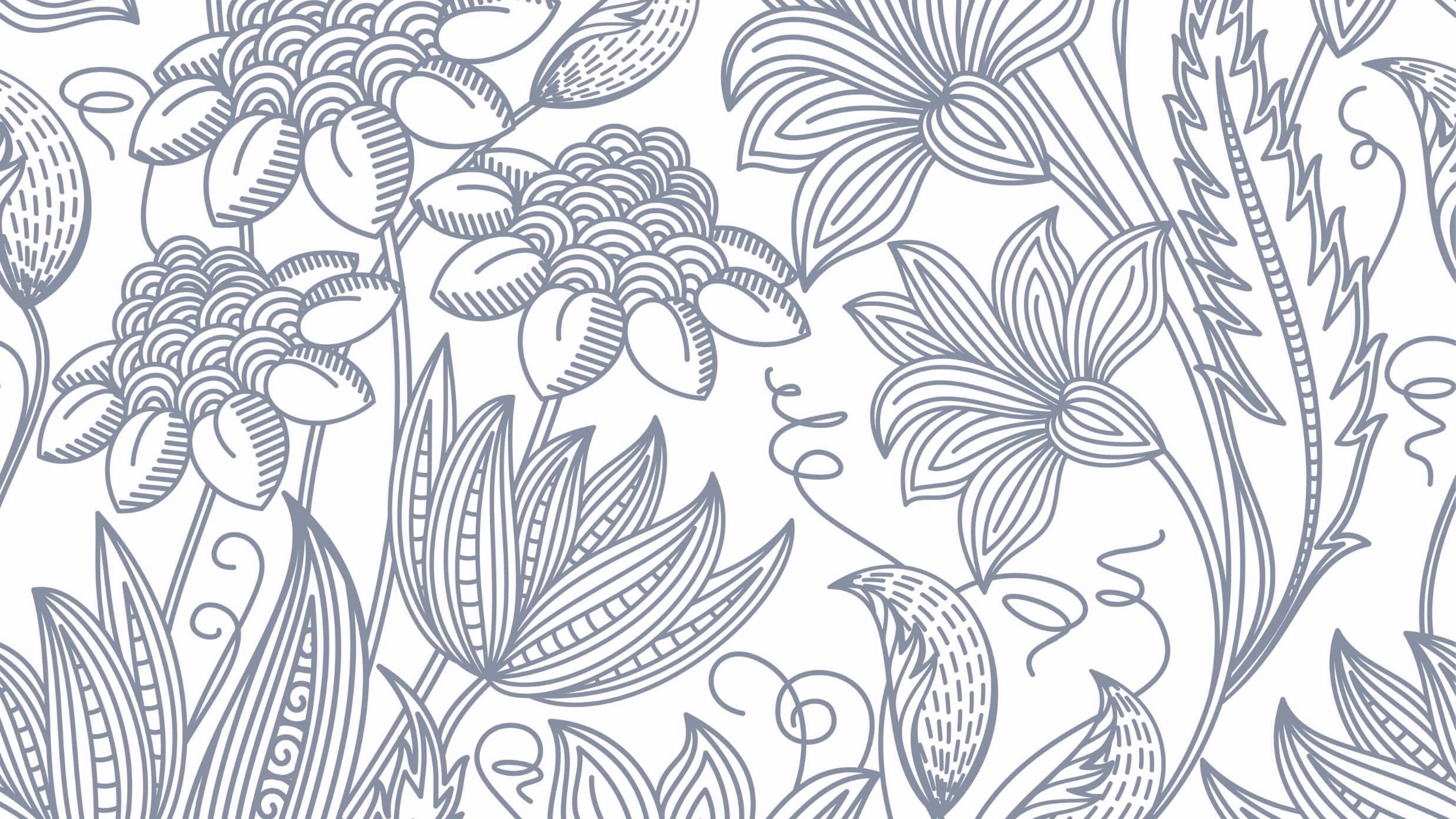 Welcome to advisory!
February 09 & 10
Gathering & announcements
Gathering: How would you characterize this school’s general environment for you? Supportive, neutral, negative, something else? Why do you feel the way you do?

Announcements: Want to sign up for the World Language Proficiency test? Deadline is tomorrow!!!!
Sexual Harassment
https://www.wisc-online.com/learn/career-clusters/business-management-and-administration/manu215/sexual-harassment-the-three-types 
Take a mental audit of your own behaviors & actions at school. Do any of them come close to the behaviors in this training? Have you witness other student’s behavior coming close or violating these guidelines?
The definitions around sexual harassment can also extend to other types of bullying or harassment. Many places are already not distinguishing between sexual and other types of harassment. 
Keys to remember: do not do the behavior if you would not do it in front of loved ones, would not want to be quoted in national news, think it would make others uncomfortable.
You can report if you are being harassed or bullied at school or work.
https://www.highlineschools.org/departments/student-support/bullying-civil-rights-sexual-harrassment
Academic Conferring & work time
Meet with me about your 2nd semester courses.

Do work for your classes! If you don’t have work, you can read ahead for CGI.